2CH Wireless Mic System
GW-902
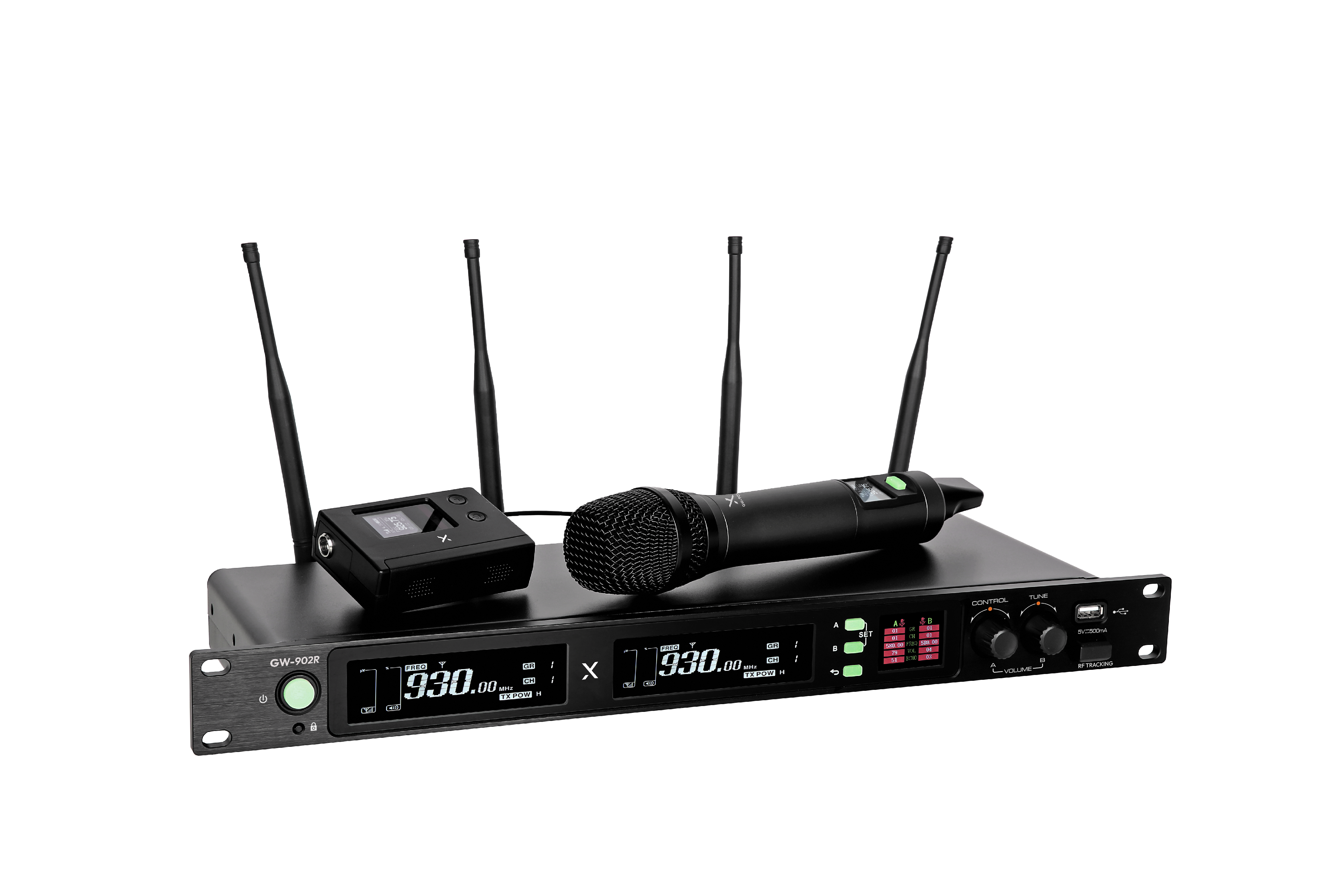 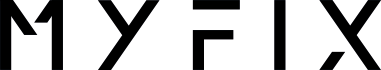 Professional Wireless MIC System
FEATURE
2채널 UHF 무선마이크 시스템
첨단 디지털 무선 오디오 기술을 채택하여 뛰어난 오디오 선명도를 제공하며 견고하고 신뢰성이 뛰어납니다. 
안테나 다이버시티 수신기, 작업 영역에 데드 스팟 없음 
주파수 자동추적, 동기화 기술 탑재로 지속적인 양방향 통신 및 드롭아웃 방지
핸드 그립 노이즈 제거
마이크의 고품질 유닛으로 선명한 음질
18650 리튬 배터리를 사용하여 송신기의 작동 시간이 길어집니다.
표준 19" 크기, 이상적인 사용 거리: 80미터
SPECIFICATION
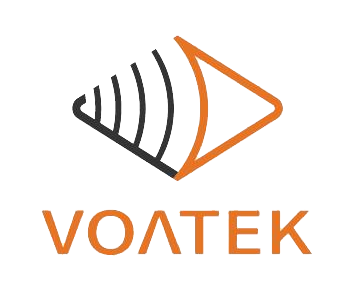 경기도 성남시 분당구 판교로 723(분당테크노파크) B동 604-2호  
TEL  : 031-709-1061 / FAX : 031-709-1062